MYOLOGİA           Giriş
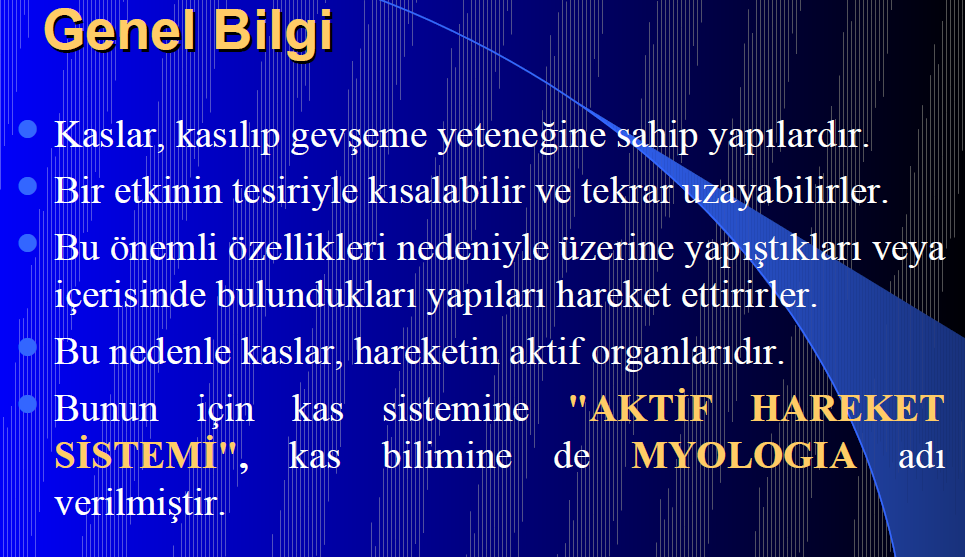 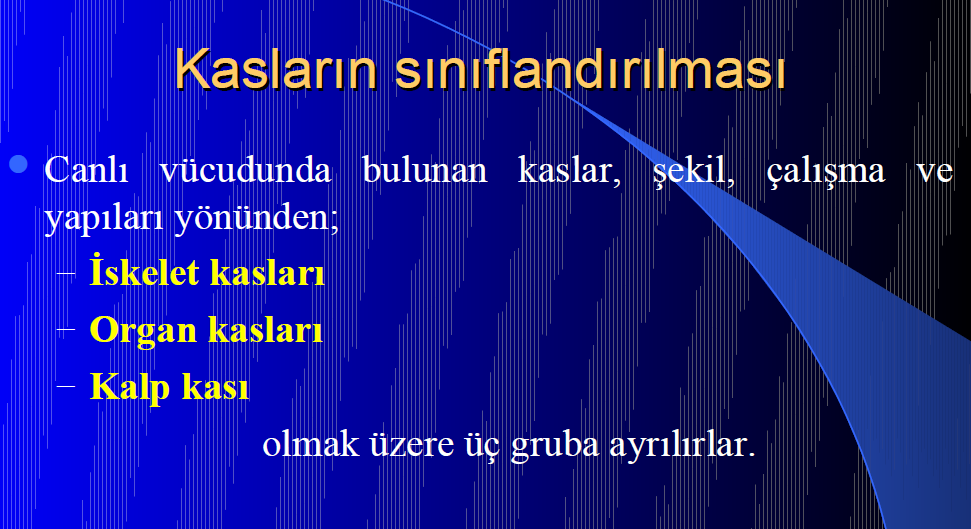 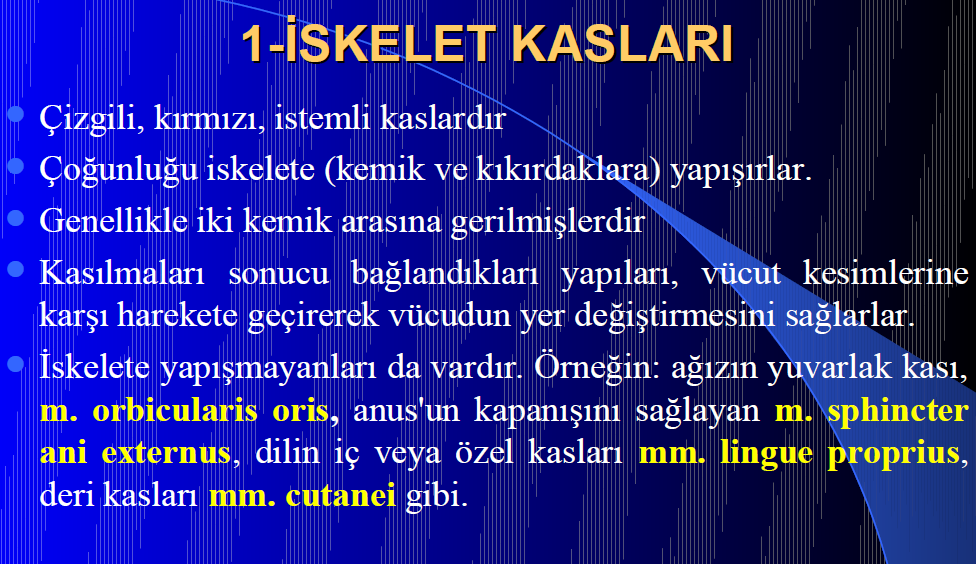 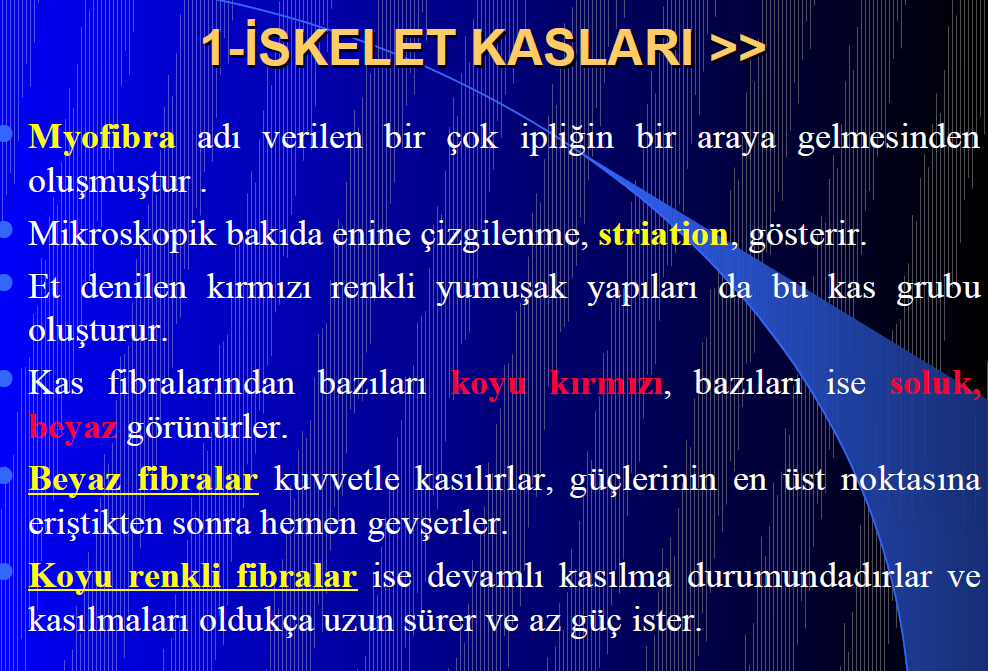 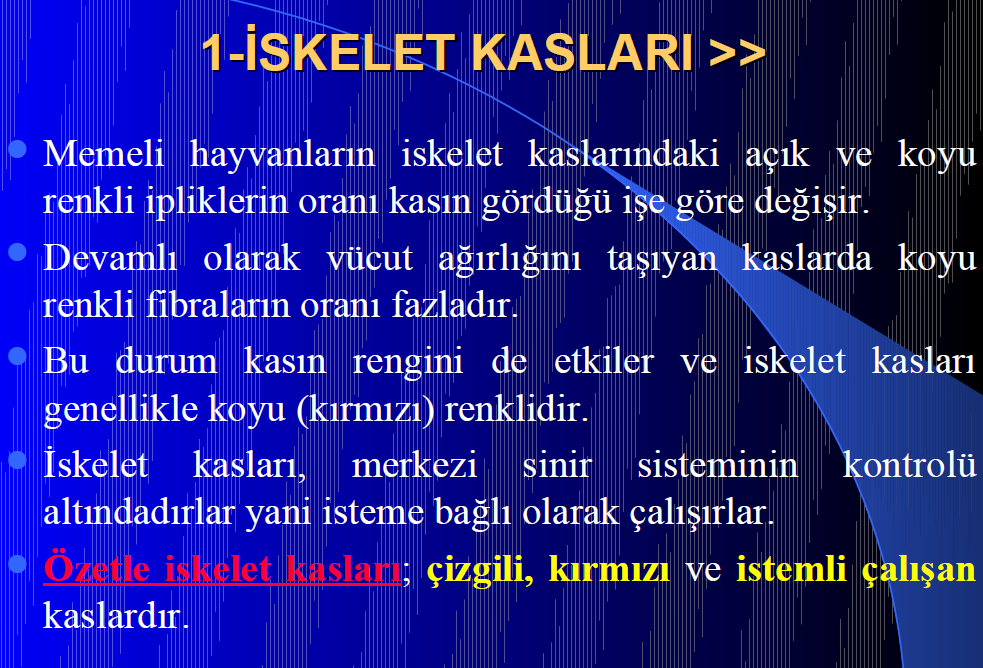 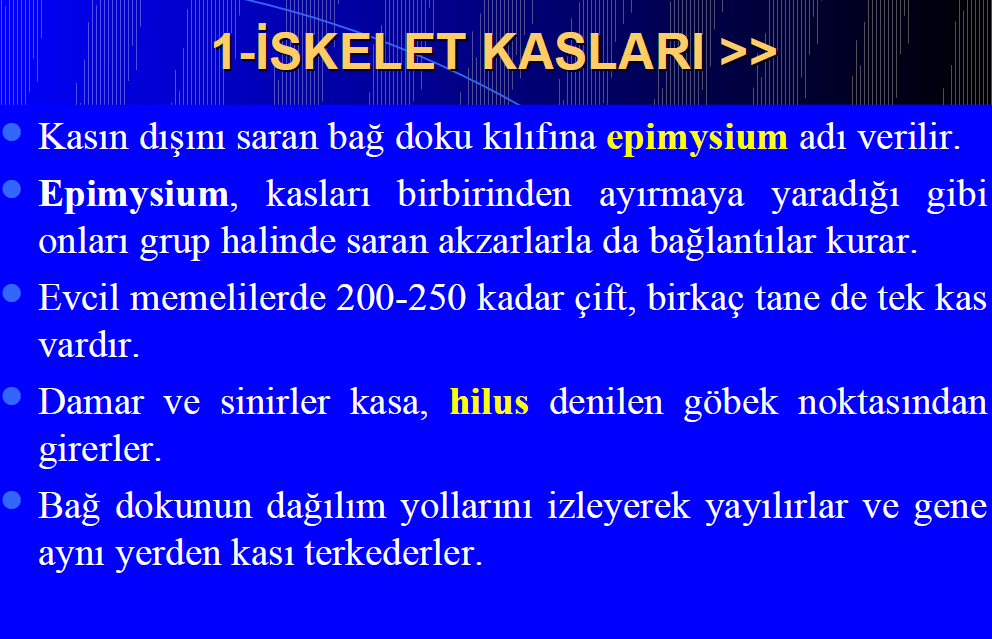 Endomysium     Perimysium    Epimysiun
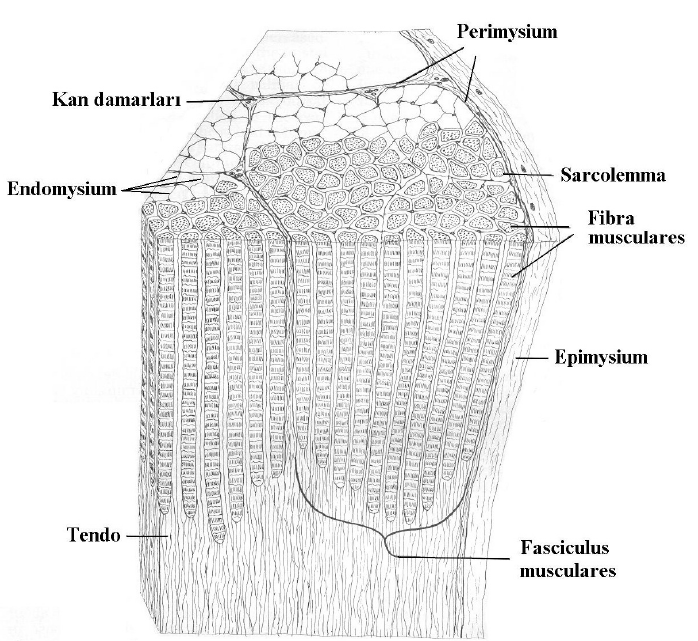 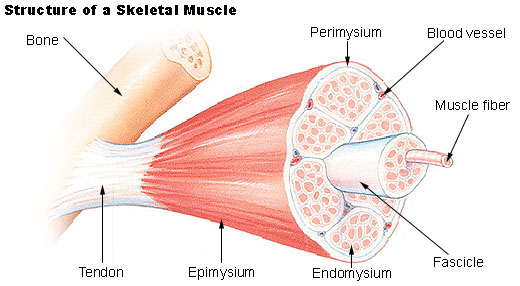 - origo
       Tendo terminatio




- Venter




- insertio
        Tendo terminatio
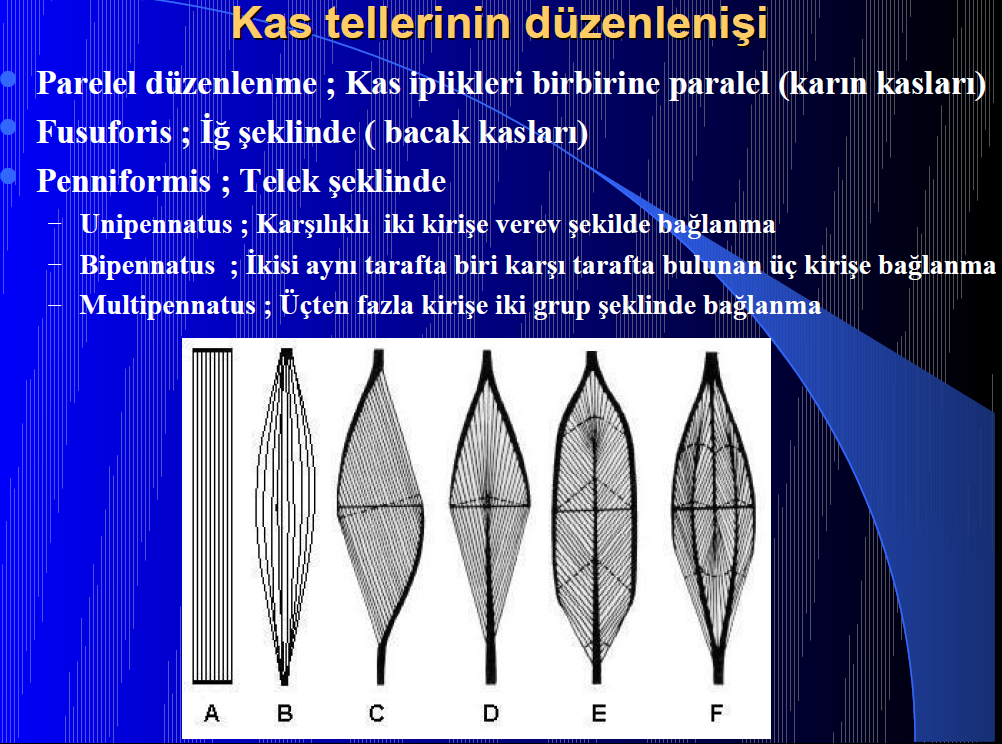 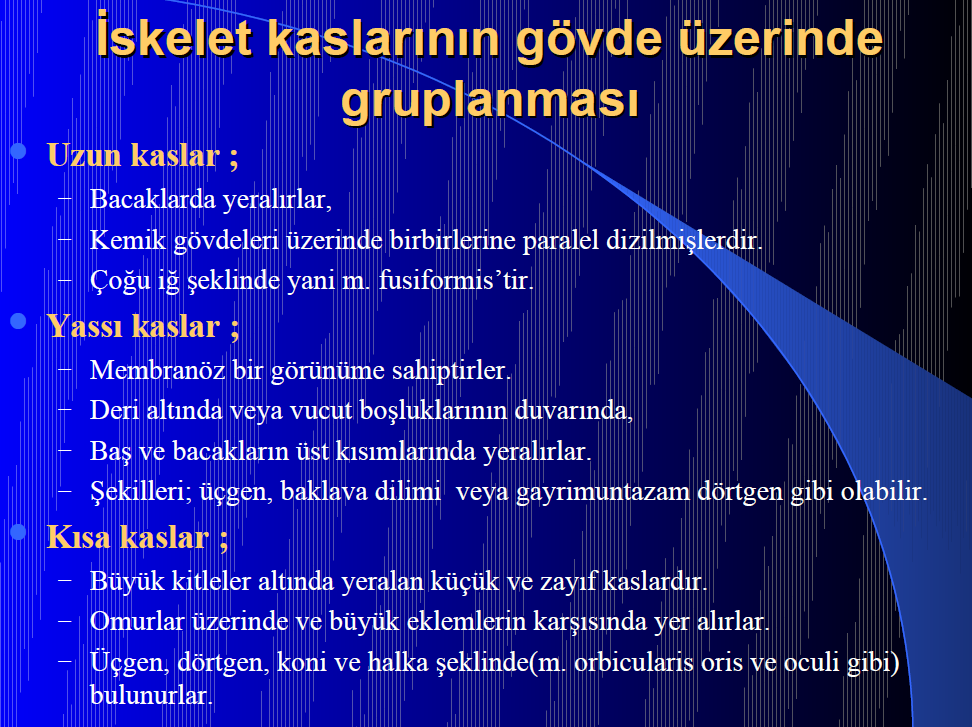 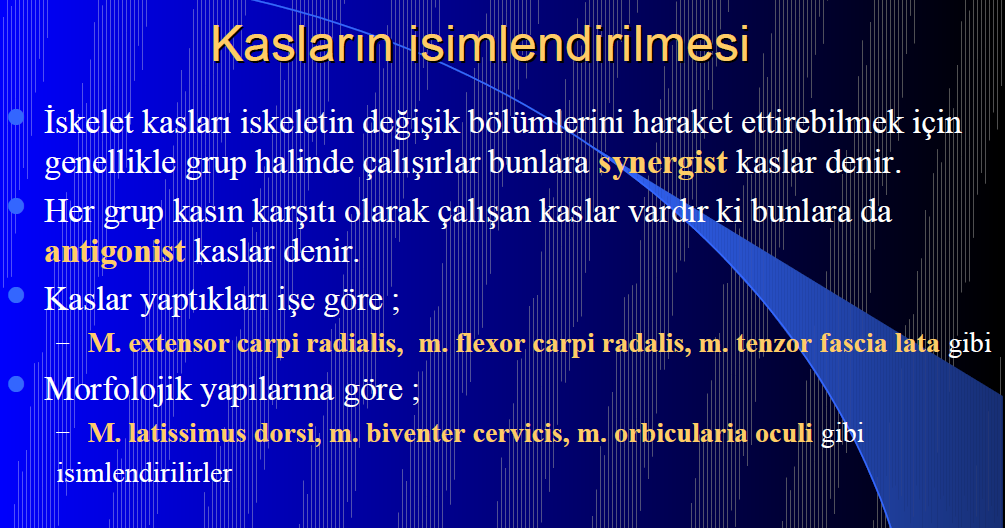 Kas Fonksiyonları

Rotator Kaslar	     	Flexor Kaslar			Extensor Kaslar  
Abductor Kaslar	   	Adductor Kas		Synergist Kaslar
Antagonist Kaslar  	Pronator Kas			Supinator Kaslar
Levator Kaslar	   		Depressor Kas		Constrictor Kas
Dilatator Kaslar	   		Detrusor Kas    		Retractor Kas
Sphincter Kas    		Compressor Kas   	Cremaster Kas
Corrugator Kas			Erector Kaslar
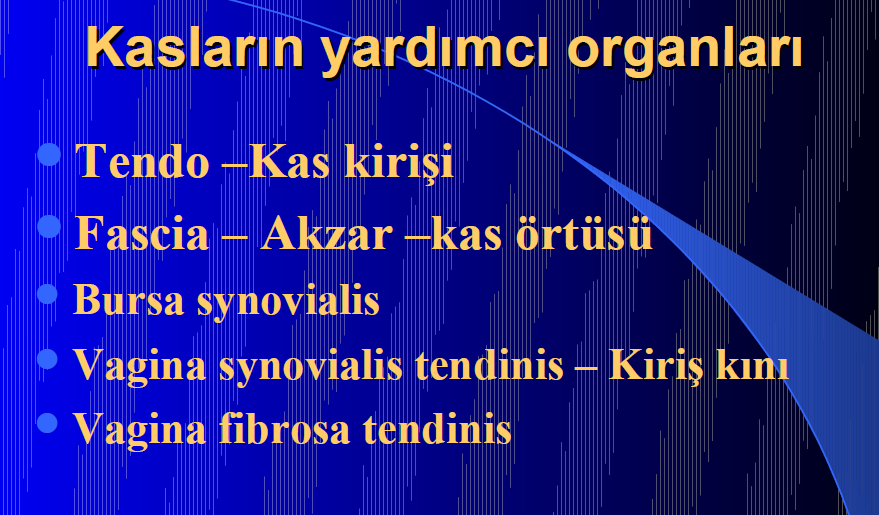 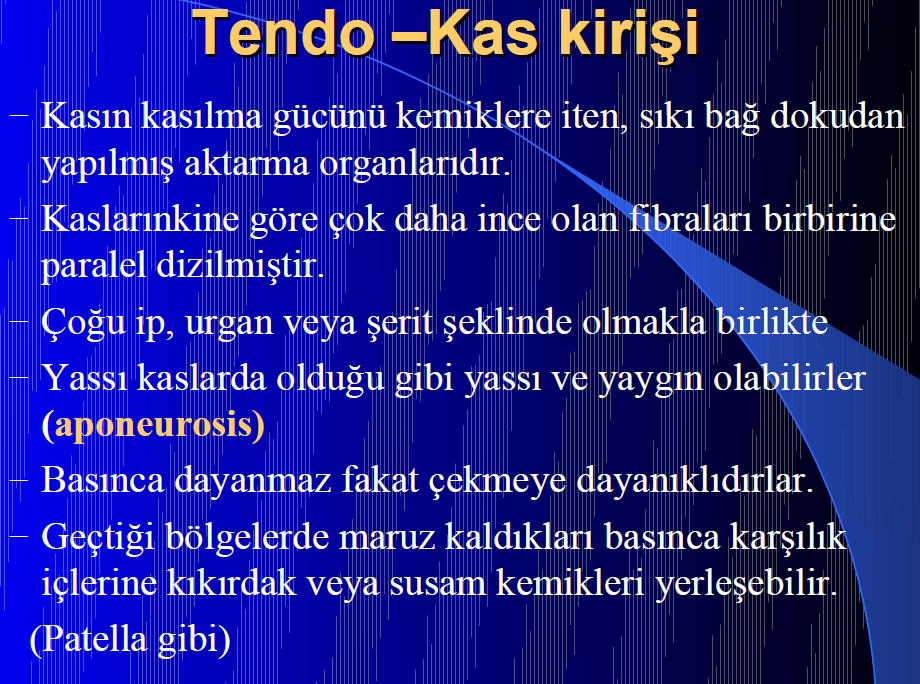 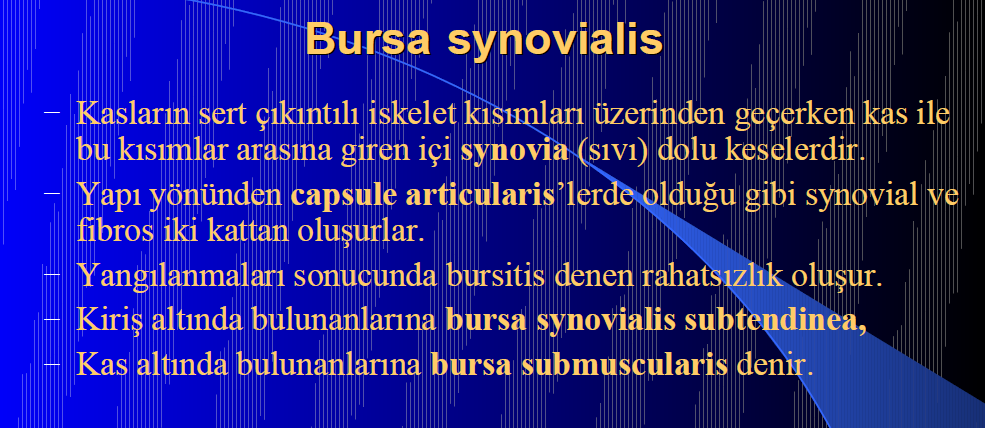 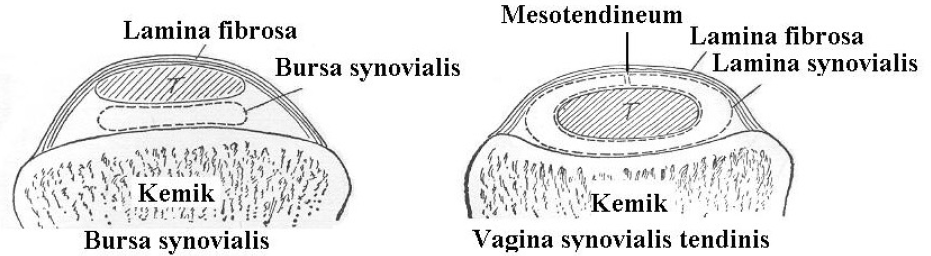 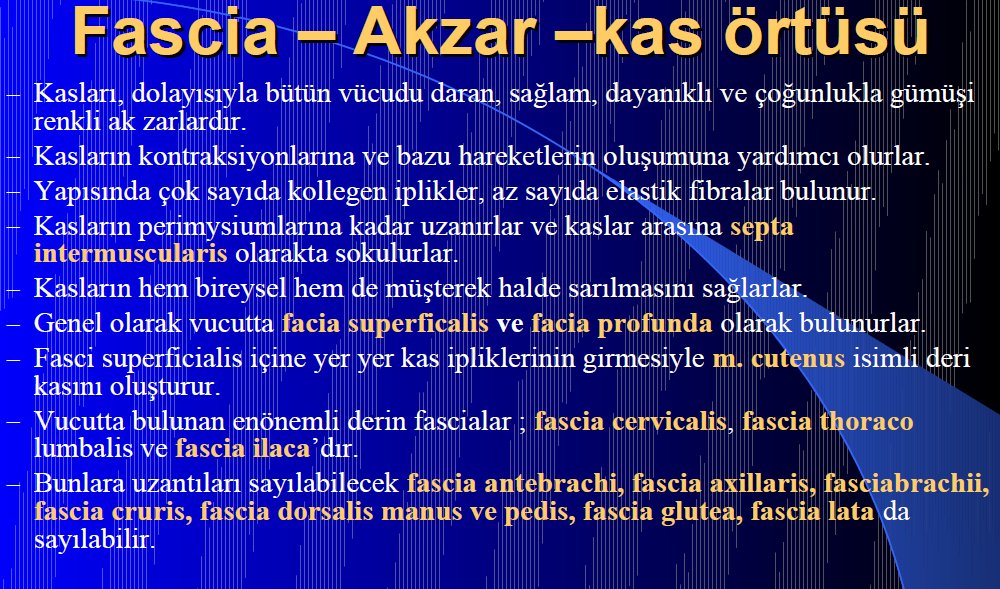 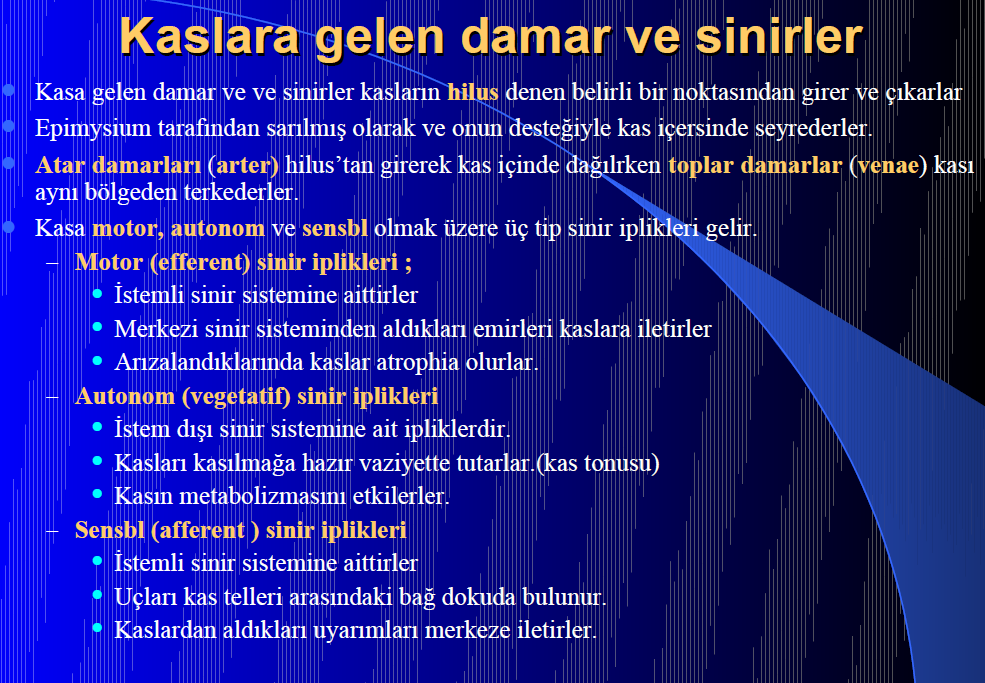